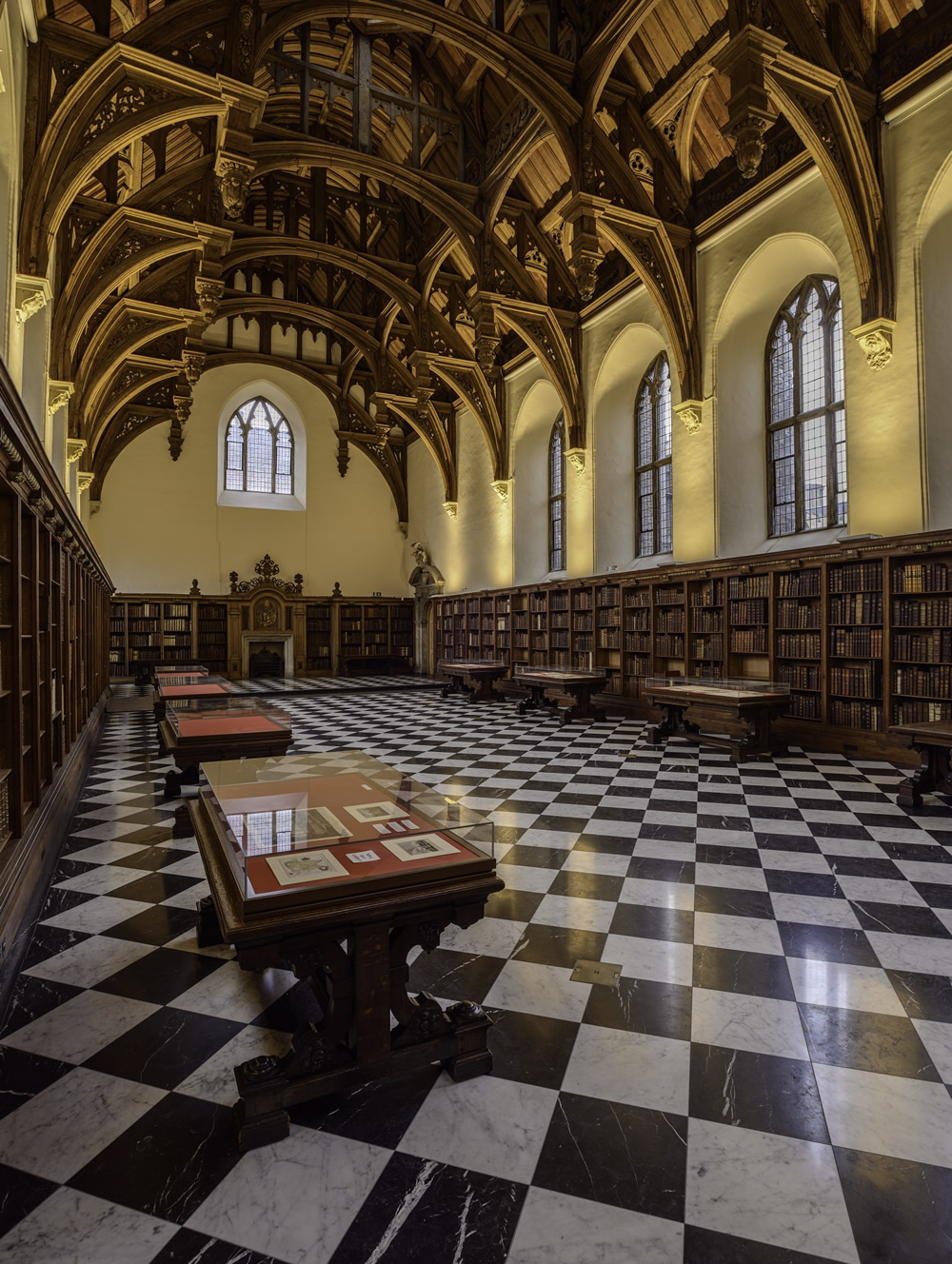 Cataloguing the incunabula collection of Lambeth Palace Library in the Material Evidence in Incunabula (MEI) database, 2014/15 and later projects
Angéline Rais, Post-doctoral Research Fellow
Institute of English Studies, School of Advanced Study, University of London
Antonius de Rosellis, Monarchia, sive De potestate Imperatoris ac Papae (Venice: Hermannus Liechtenstein, 23 June 1487) bound with Henricus Institoris, In errores Monarchiae Antonii de Rosellis (Venice: Jacobus Pentius, de Leuco, for Peter Liechtenstein, 27 July 1499)London, Lambeth Palace Library, [ZZ] 1487.3.01 and 02. ISTC ir00327000 and ii00161000. MEI 02010078 and 02010079
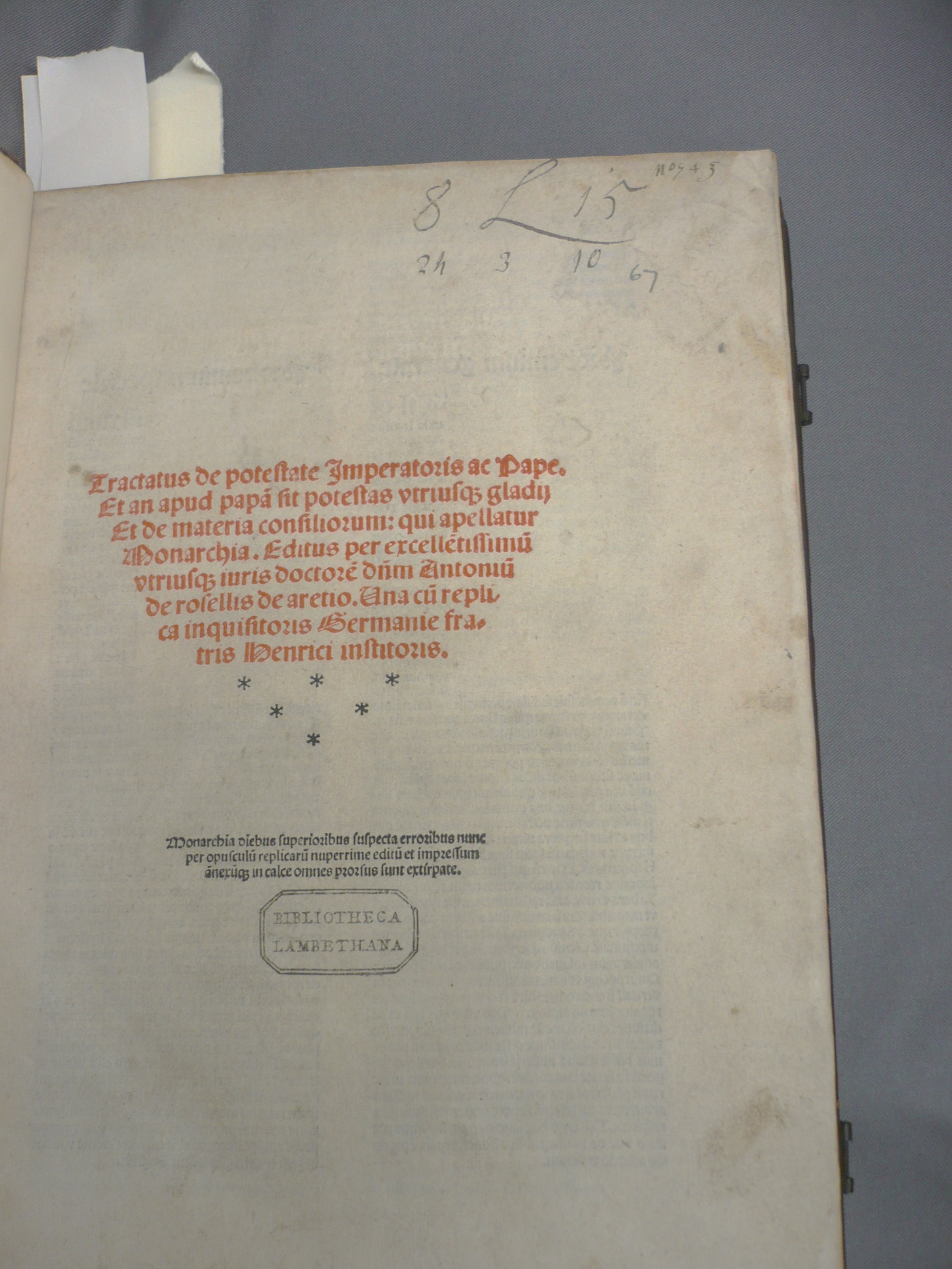 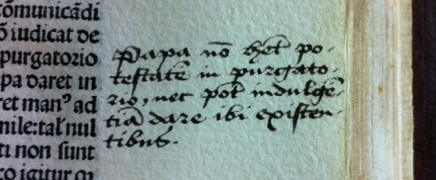 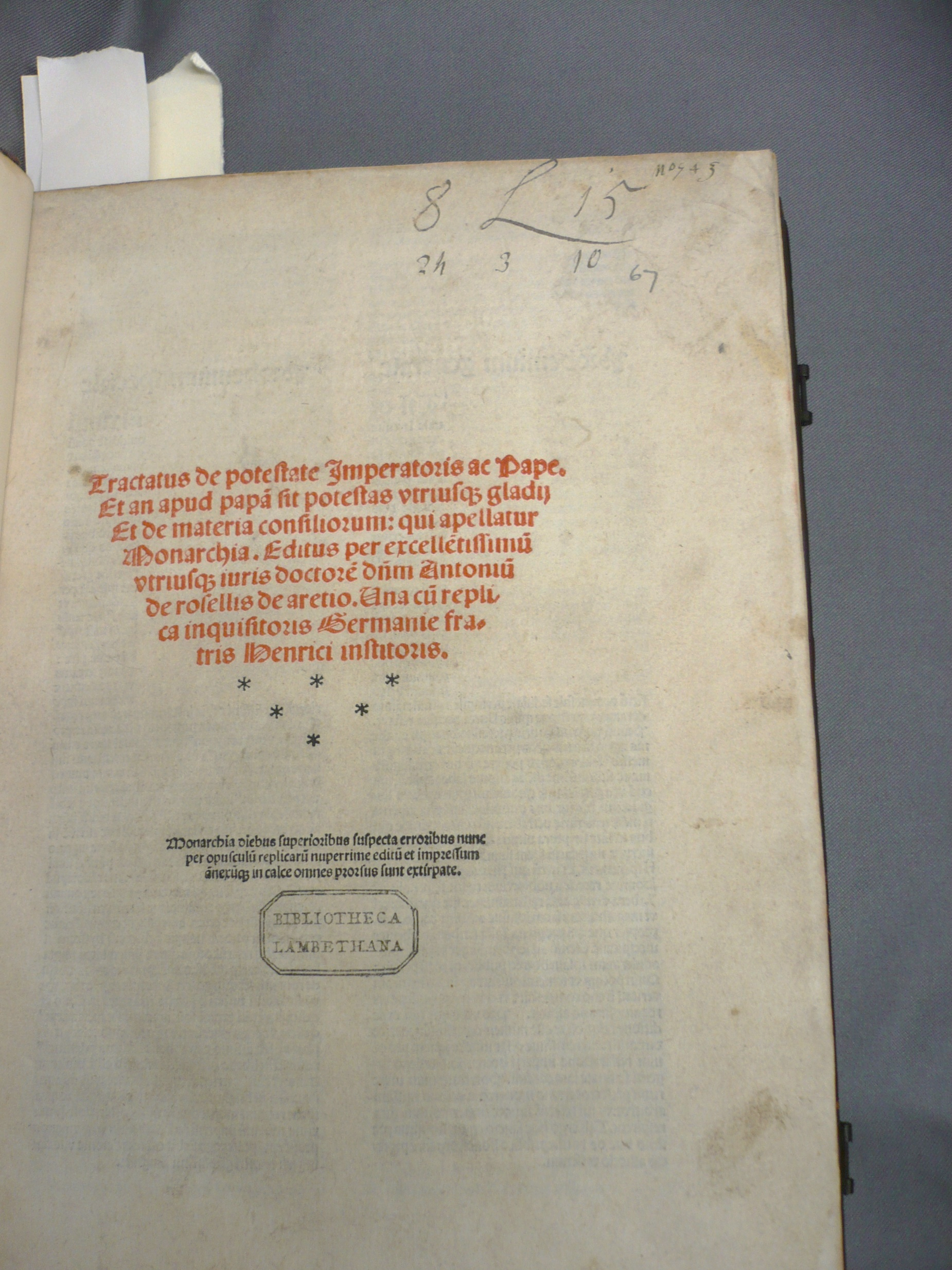 Augustinus de Ancona, Summa de potestate ecclesiastica (Augsburg: [Johann Schüssler], 6 March 1473)London, Lambeth Palace Library, [ZZ] 1473.1. ISTC ia01363000. MEI 02010132
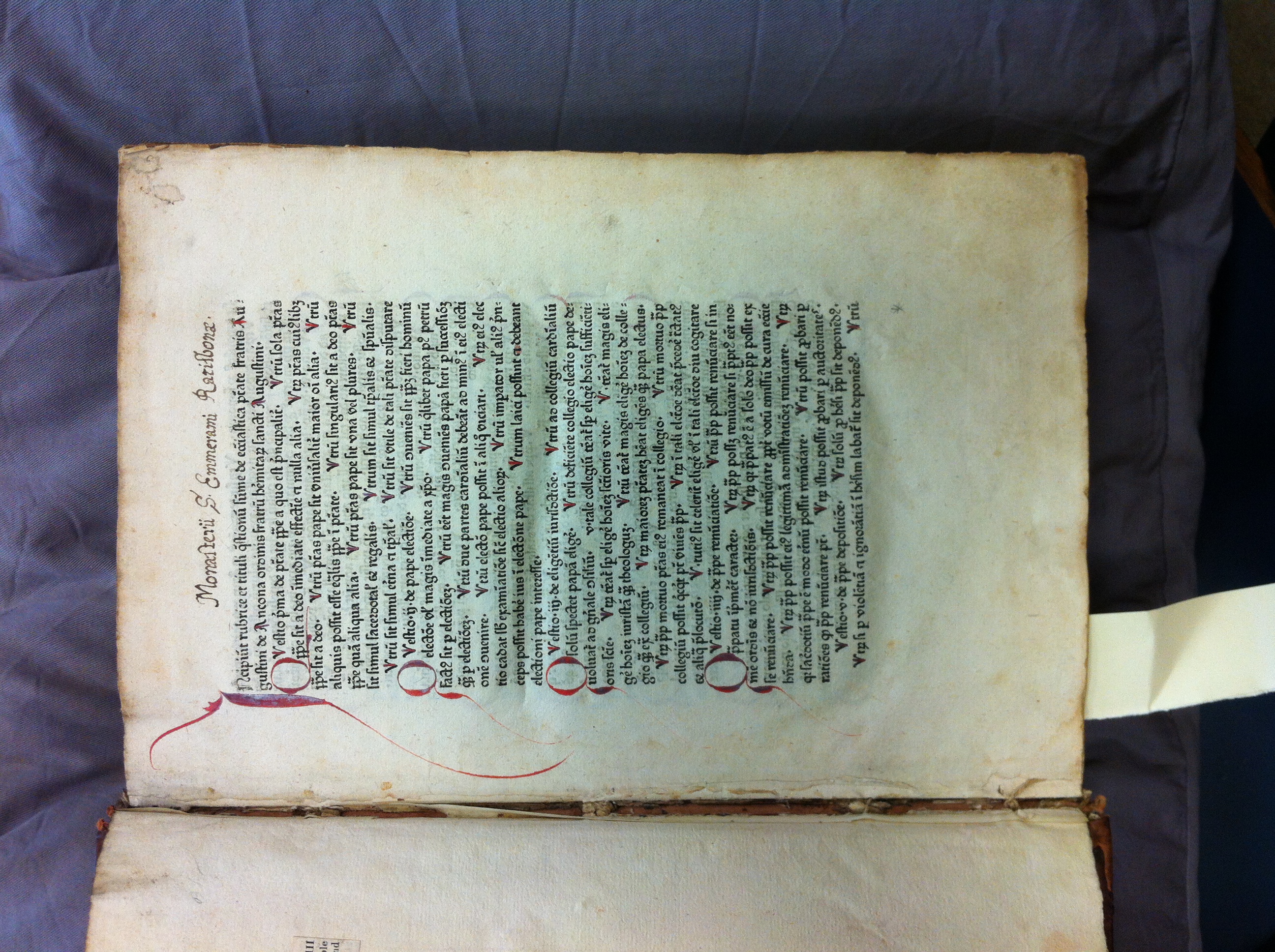 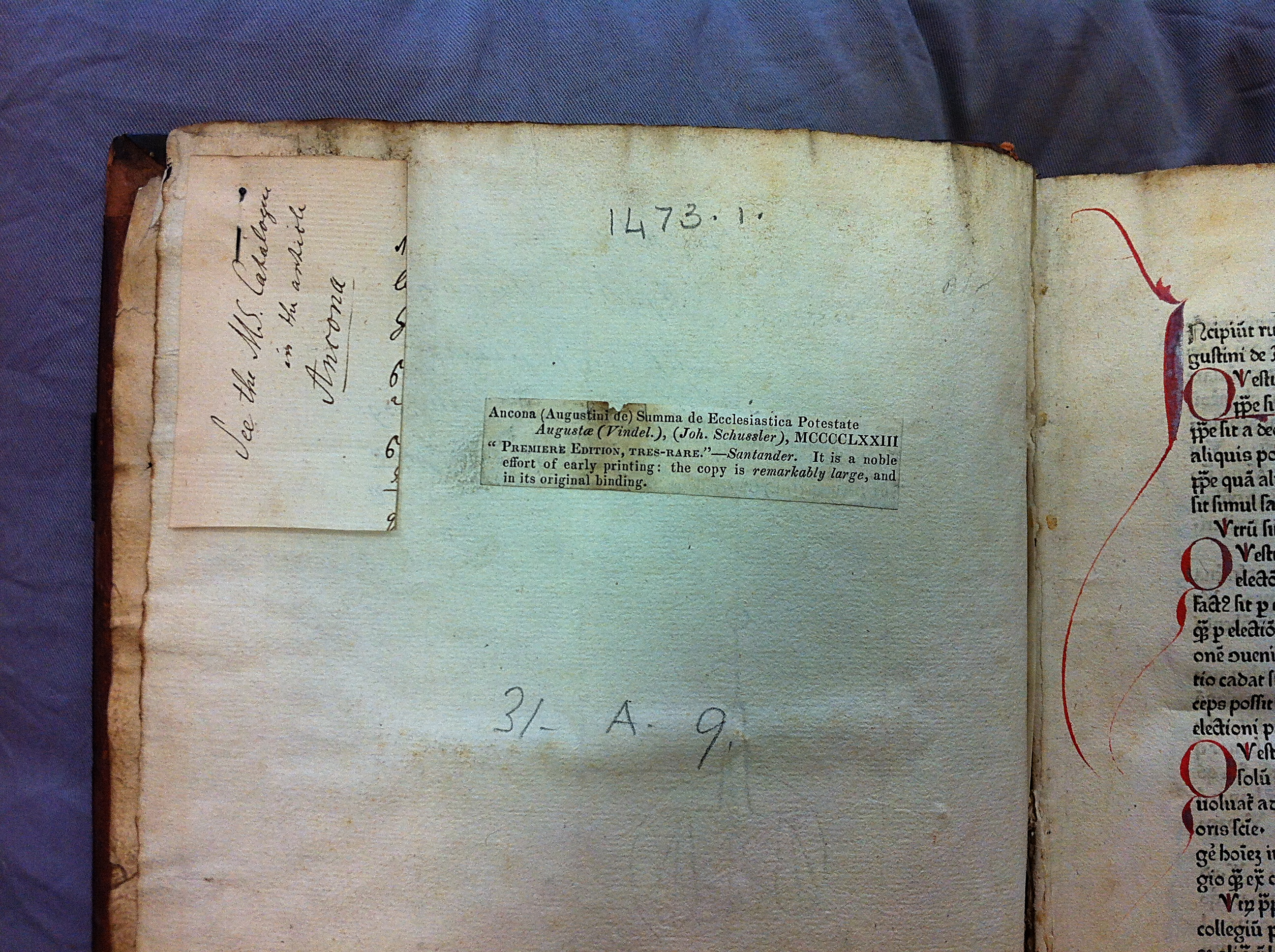 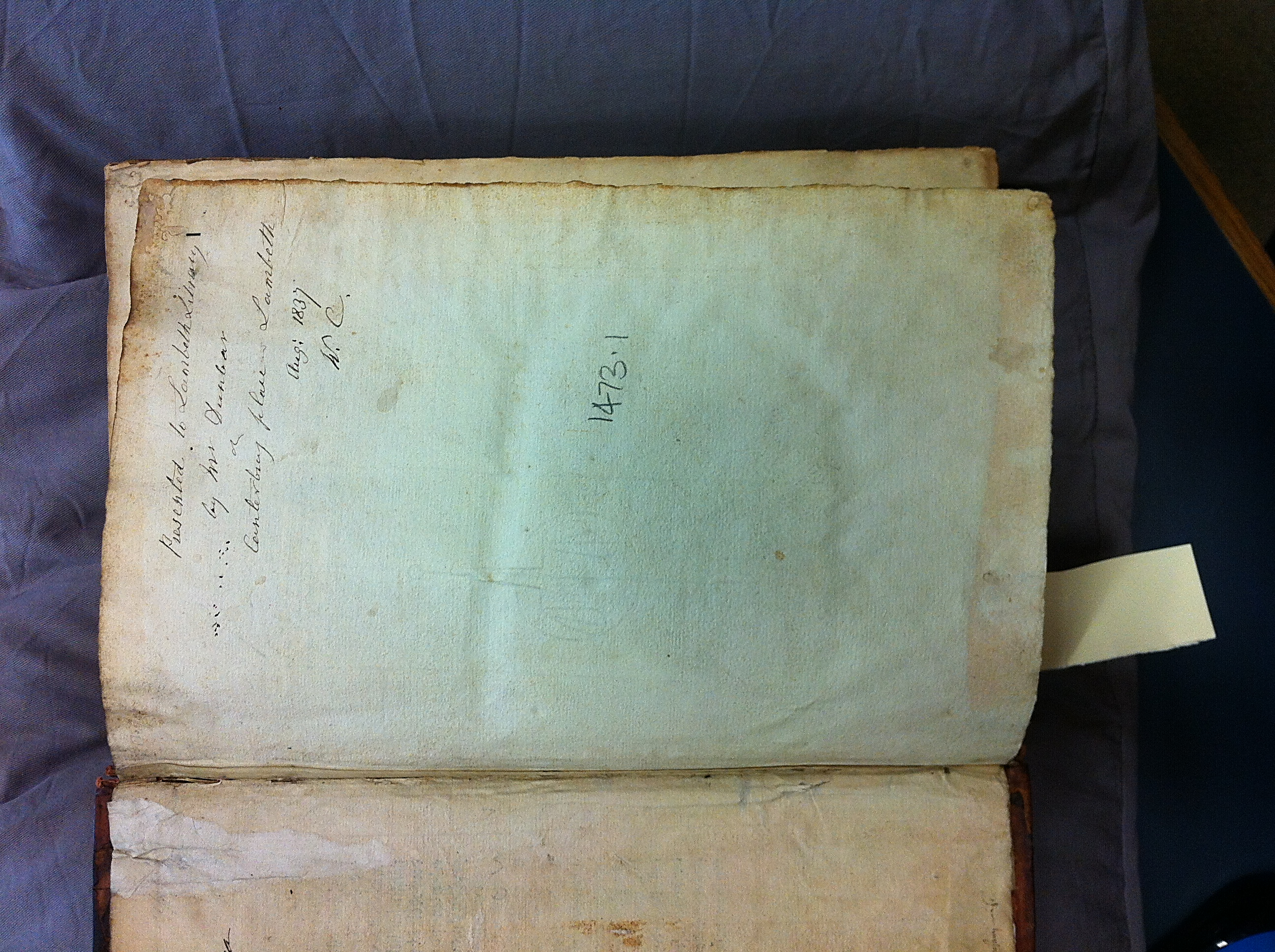 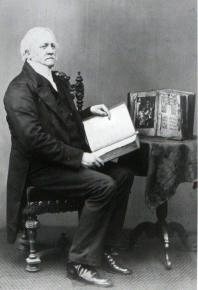 The trade in rare books in Switzerland in the first half of the nineteenth century: Sir Thomas Phillipps’s purchases and their dispersal
Bibliographie des mazarinadesParis, Bibliothèque Mazarinehttps://mazarinades.bibliotheque-mazarine.fr/
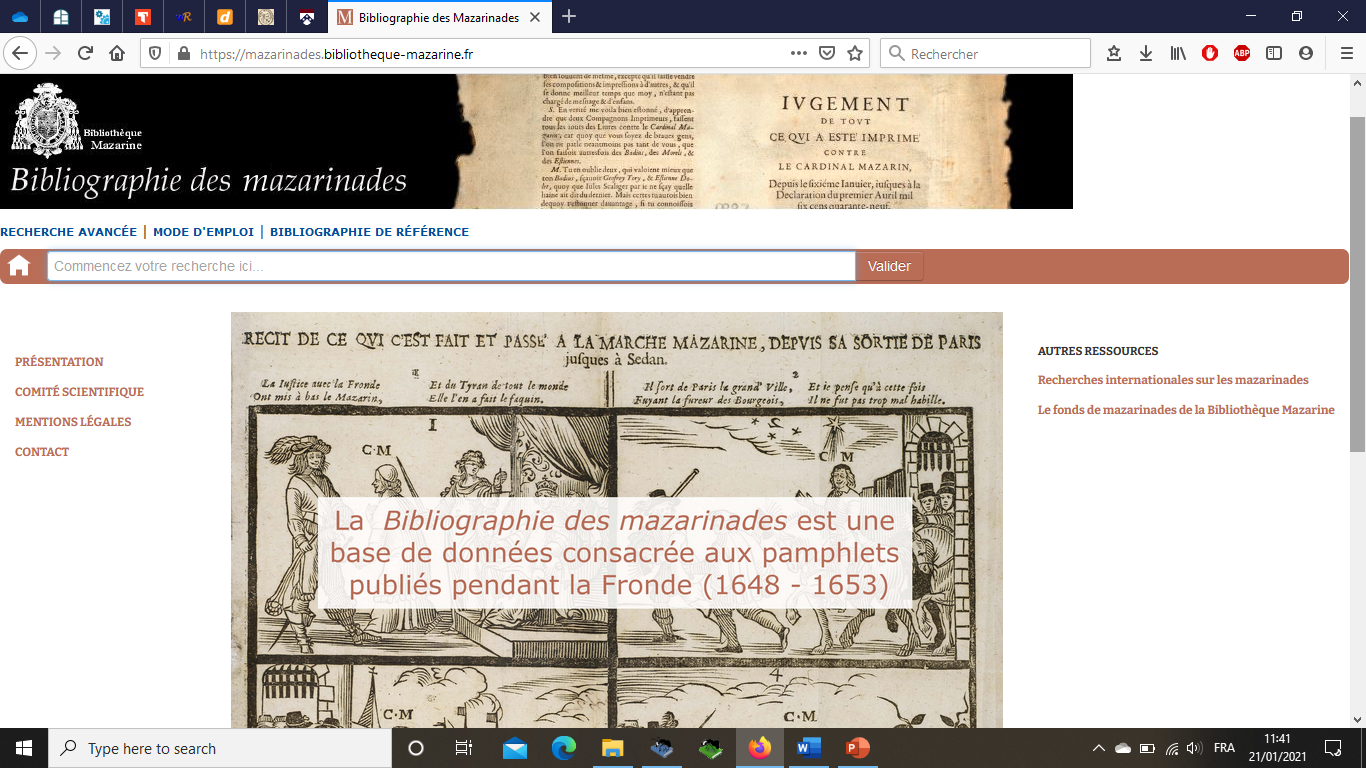 CULTIVATE MSS Project: Cultural Values and the International Trade in Medieval European Manuscripts, c. 1900-1945IES, SAS, University of Londonhttps://www.ies.sas.ac.uk/research-projects-archives/cultivate-mss-project
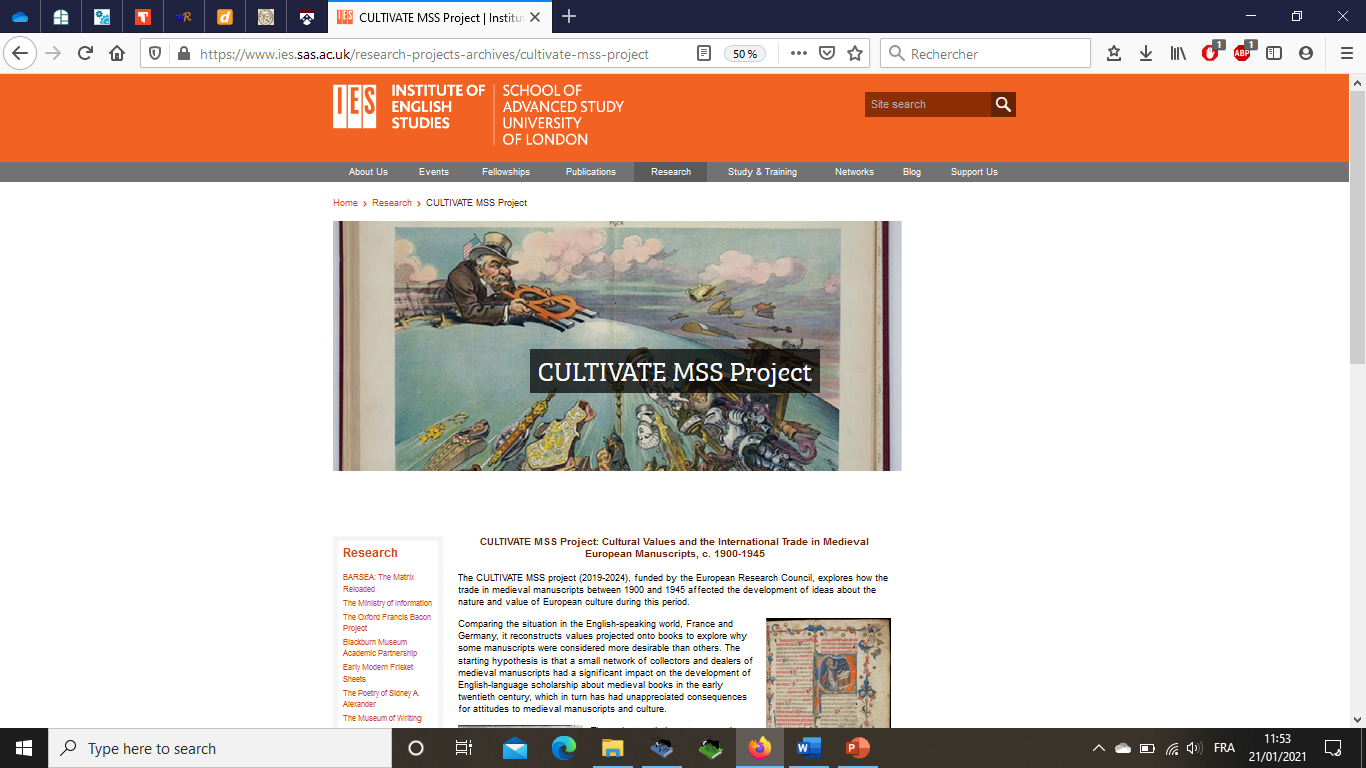 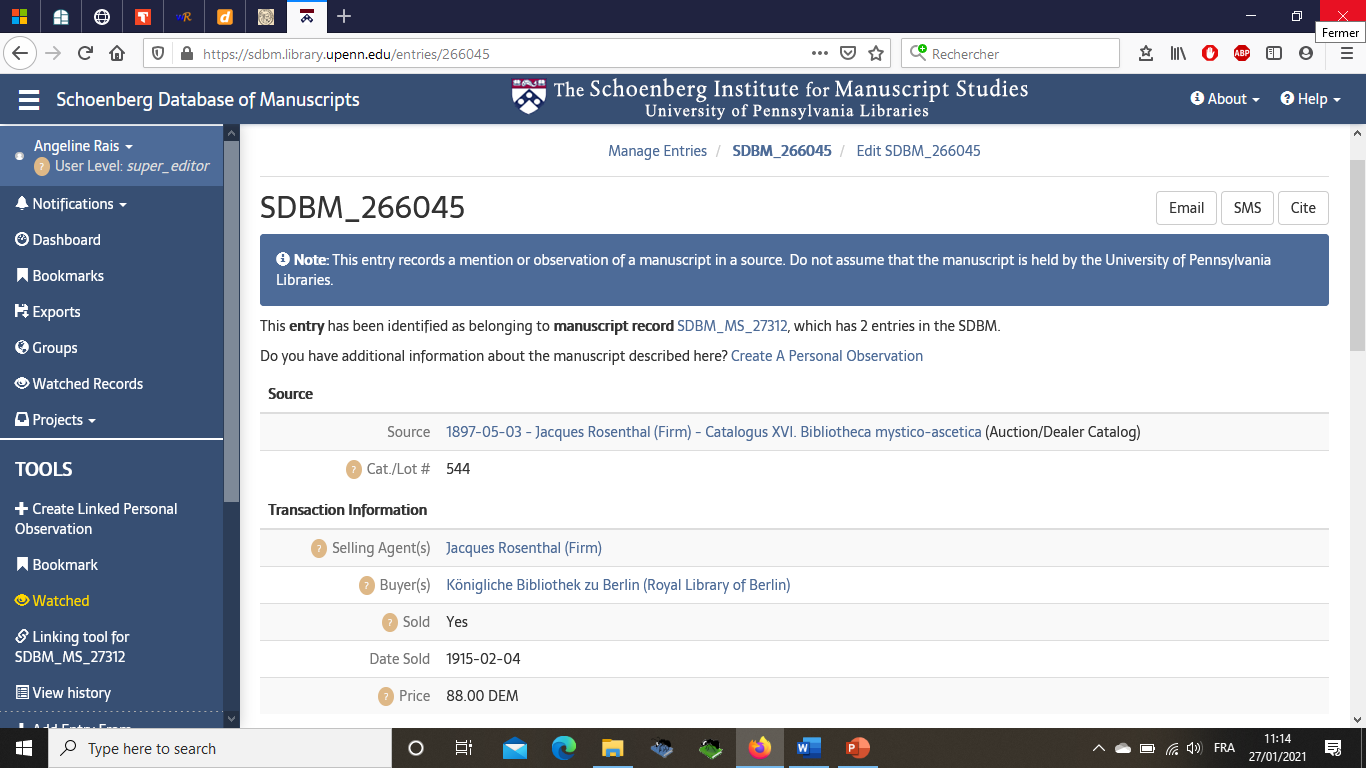 Schoenberg Database of ManuscriptsThe Schoenberg Institute for Manuscript Studies, University of Pennsylvania Librarieshttps://sdbm.library.upenn.edu/